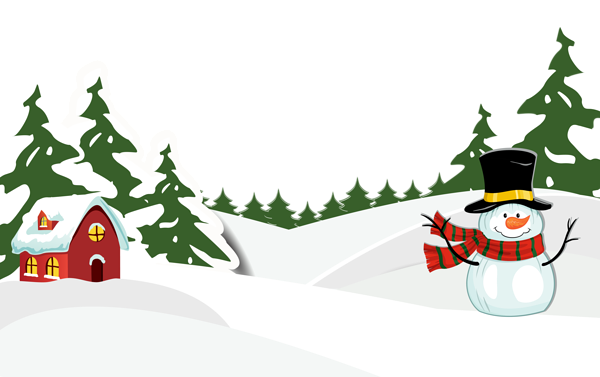 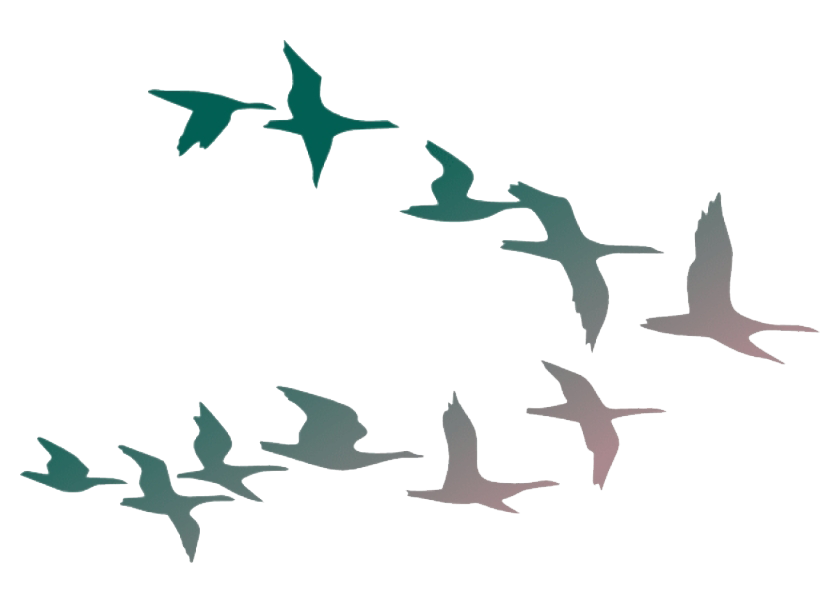 hiver
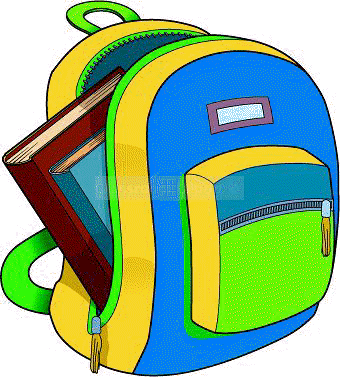 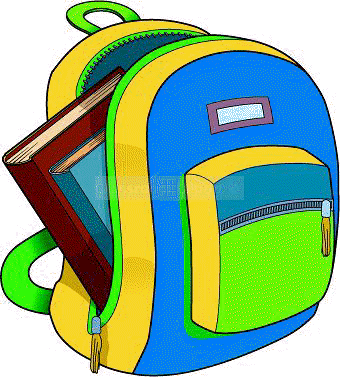 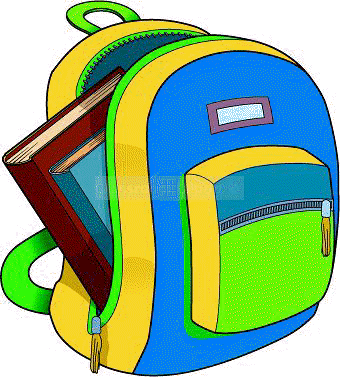 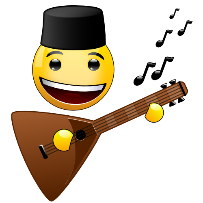 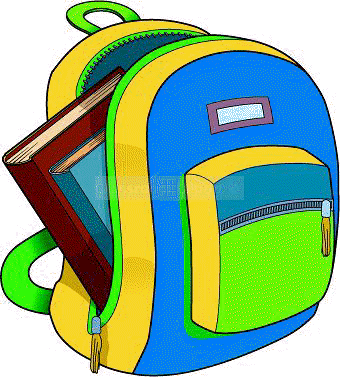 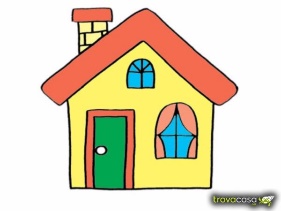 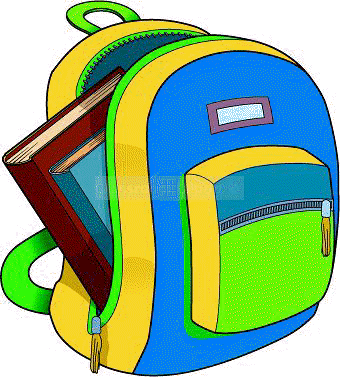 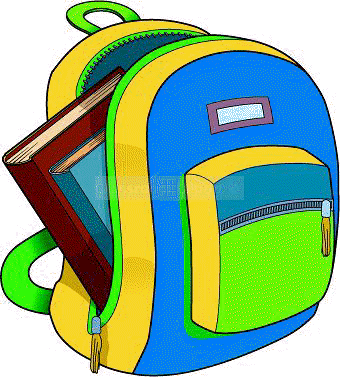 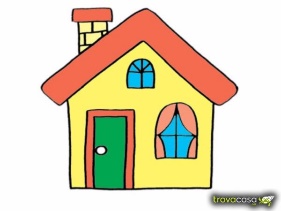 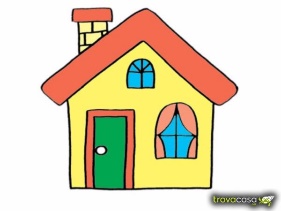 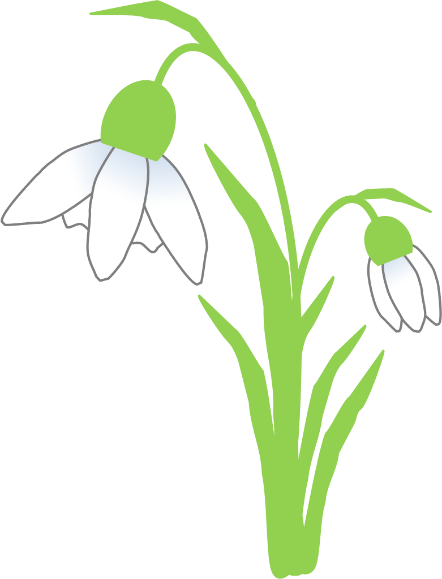 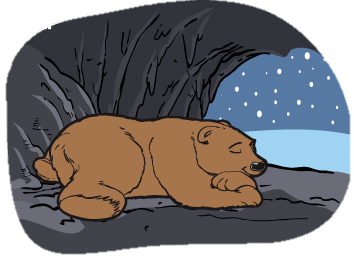 hiver
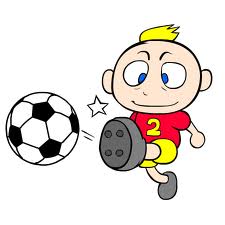 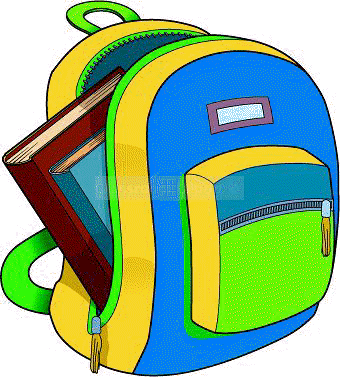 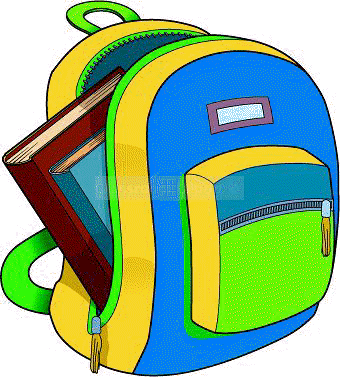 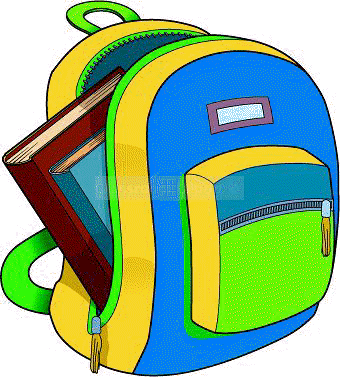 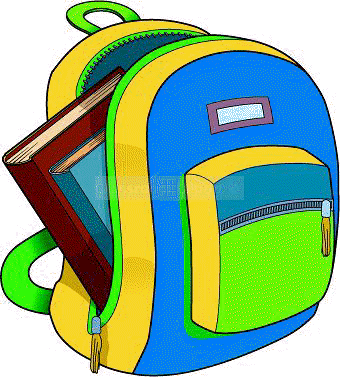 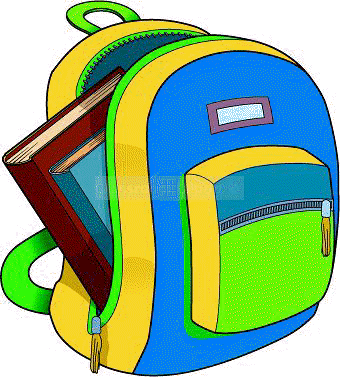 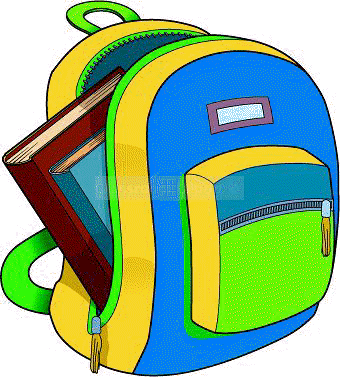 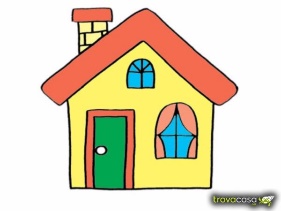 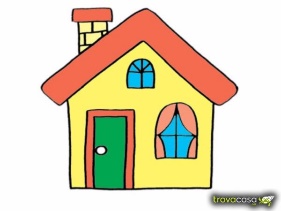 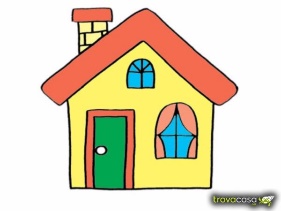 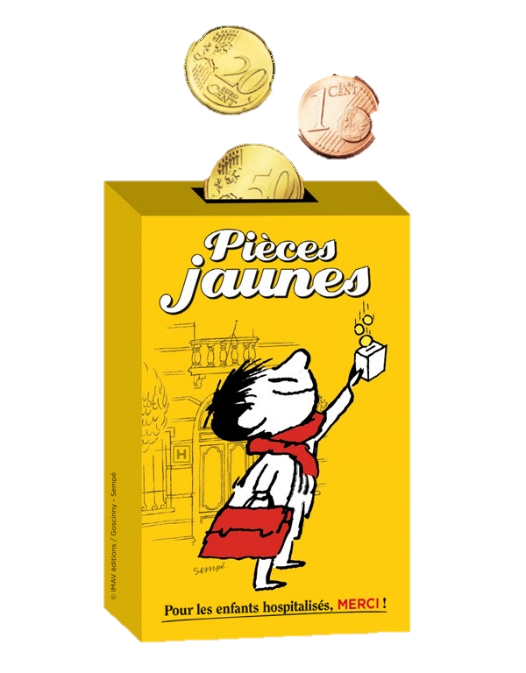 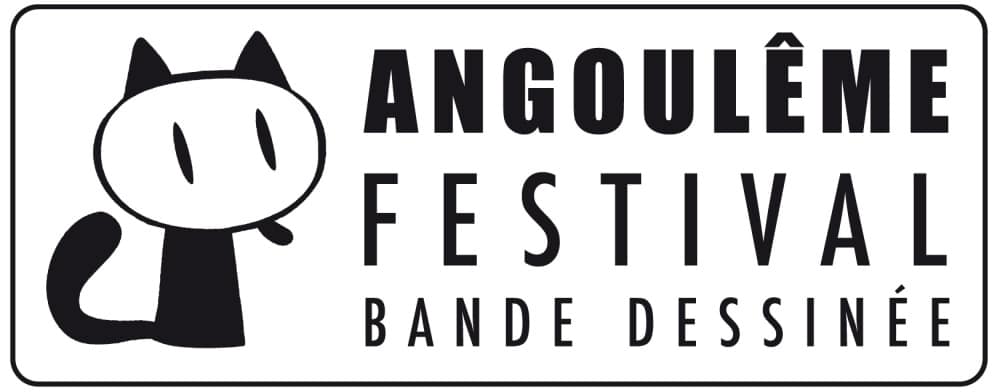 hiver
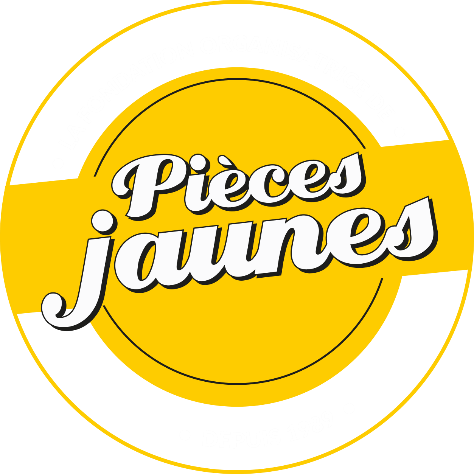 Salon BD à Angoulême
du 30 janvier au 2 février
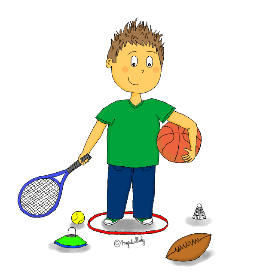 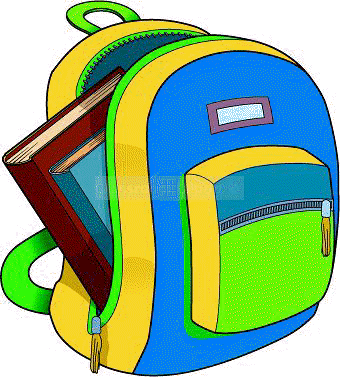 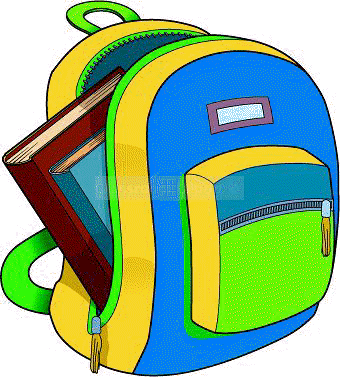 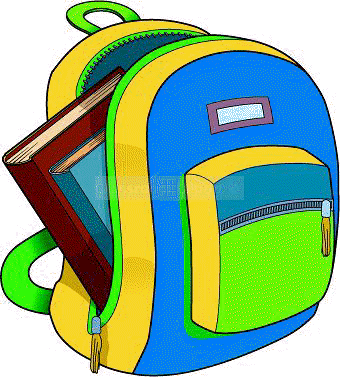 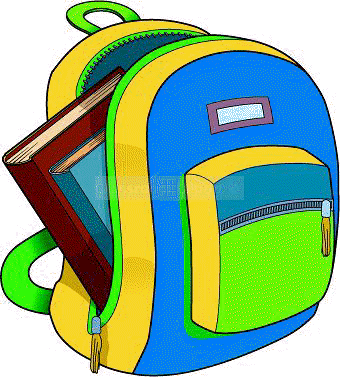 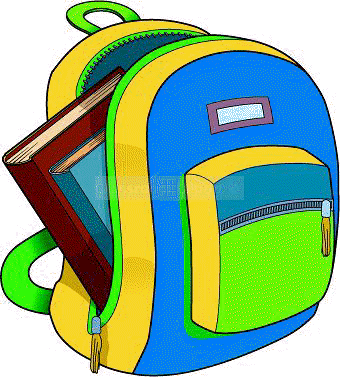 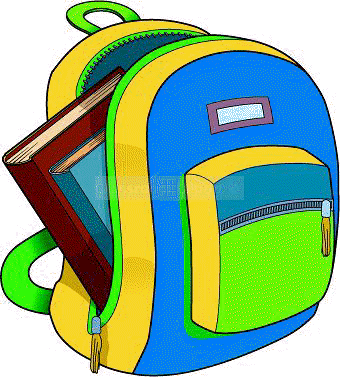 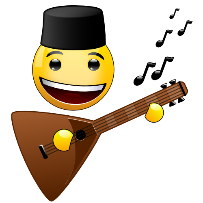 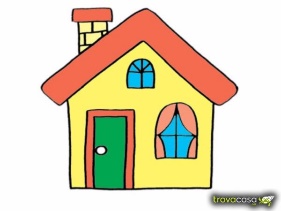 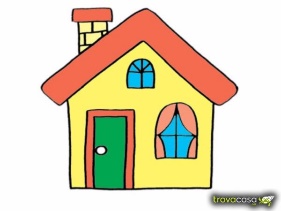 Nouvel An
Chinois
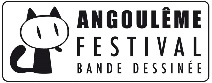 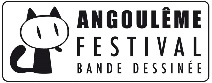 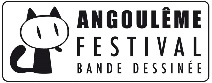 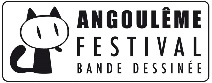 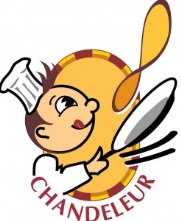 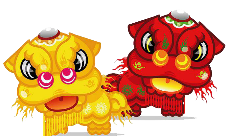 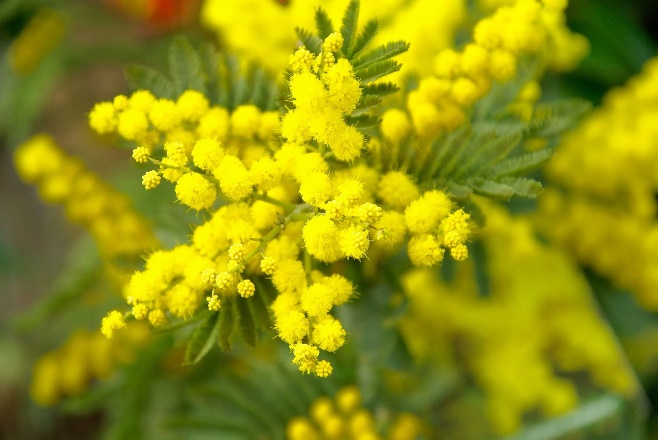 hiver
Du 15 février au 2 mars
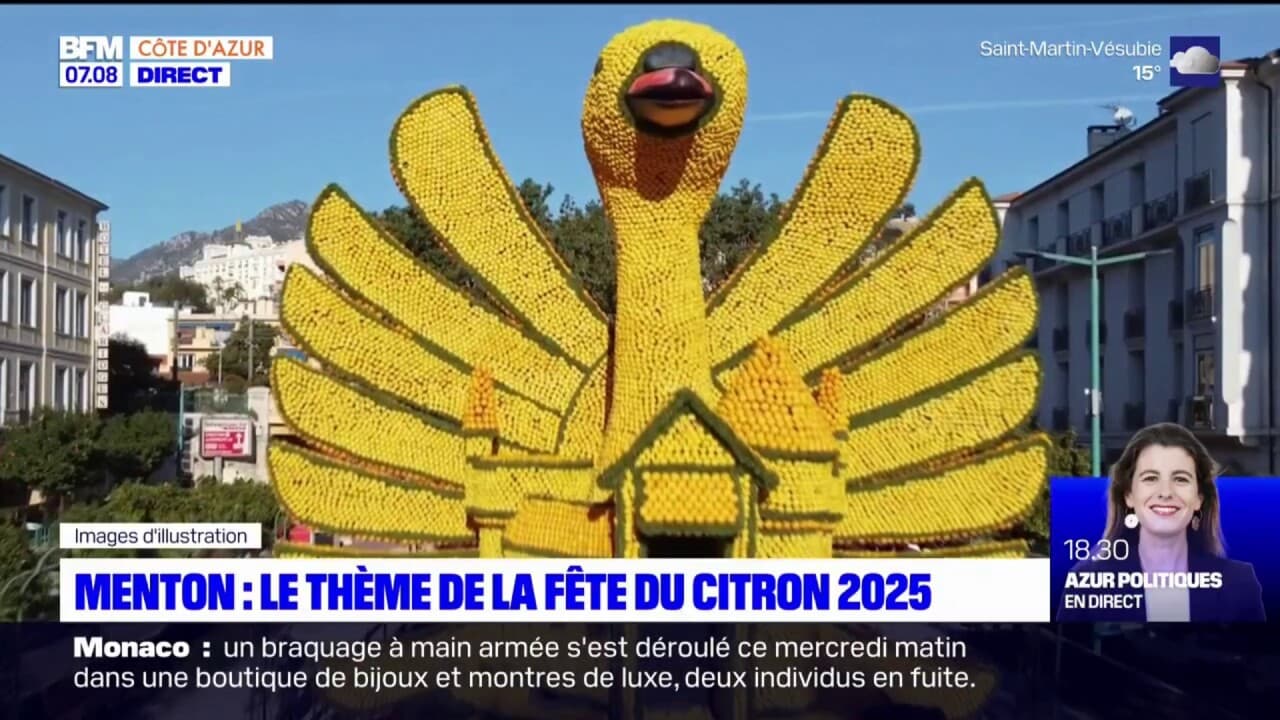 Fête du CITRON
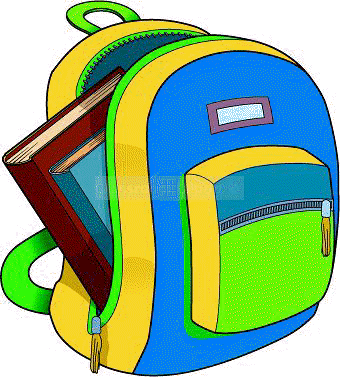 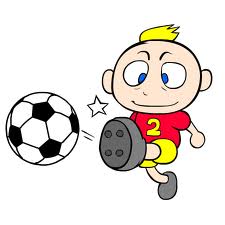 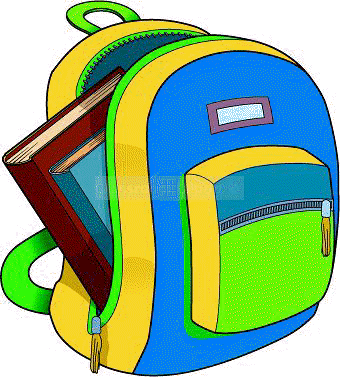 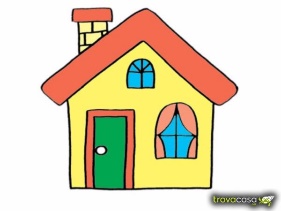 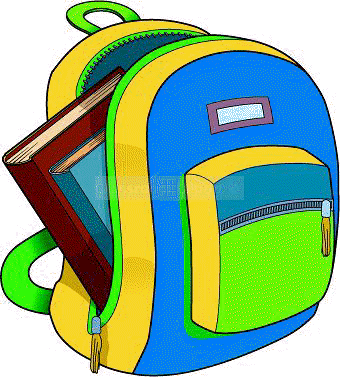 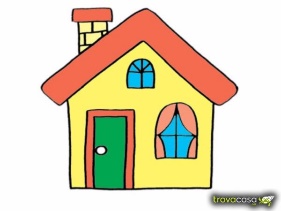 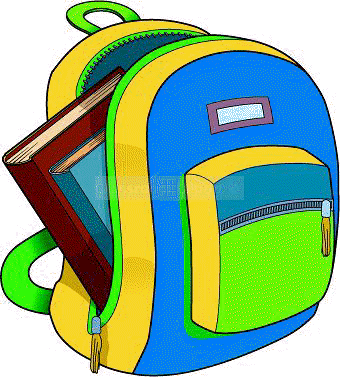 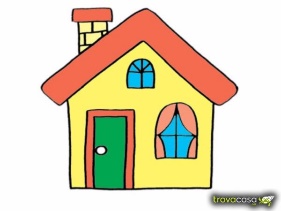 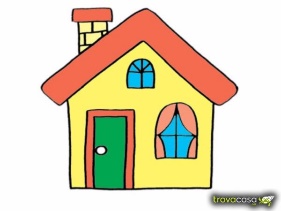 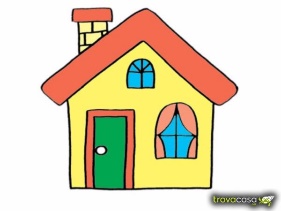 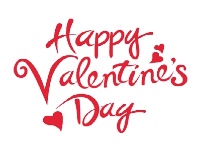 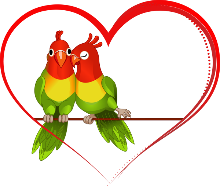 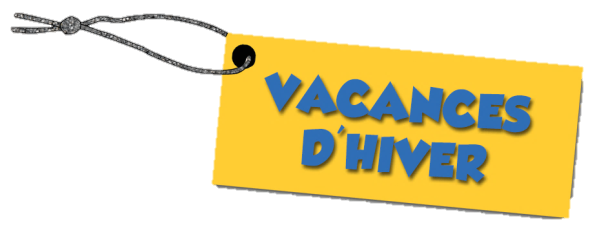 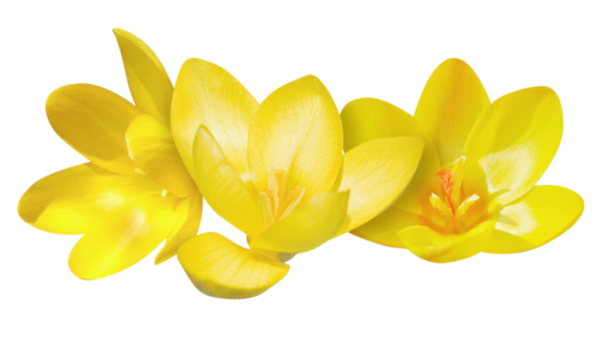 hiver
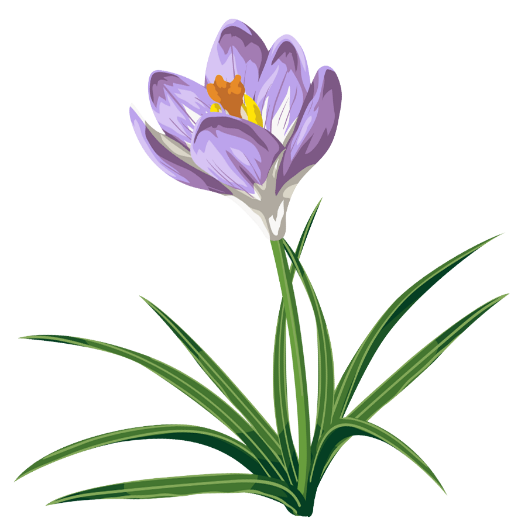 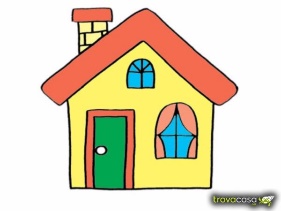 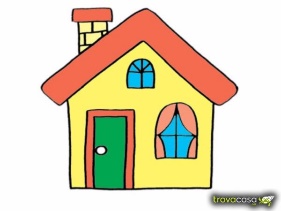 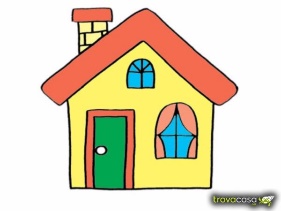 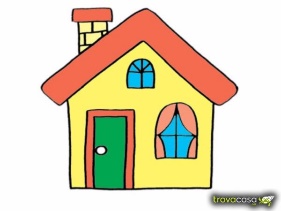 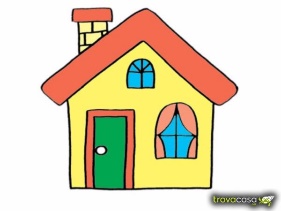 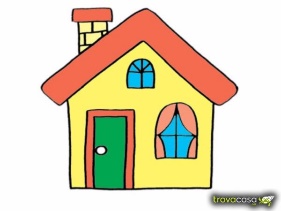 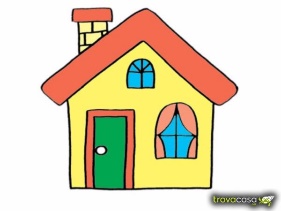 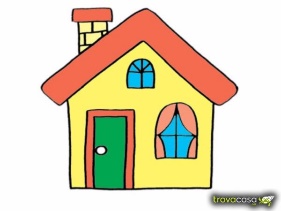 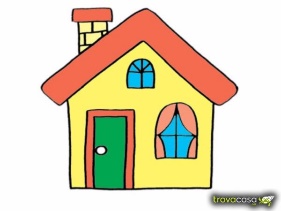 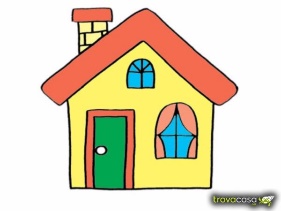 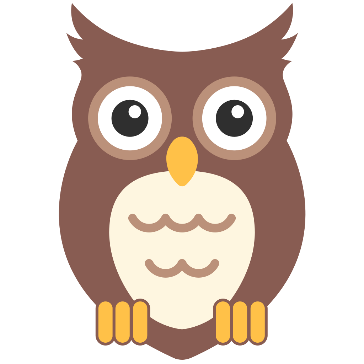 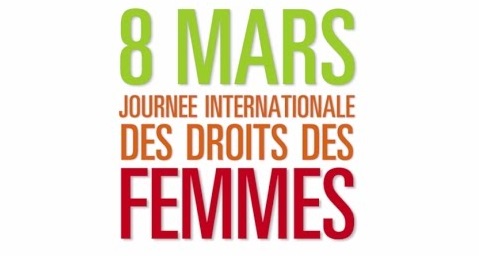 hiver
LPO
La nuit de la chouette et ses amours.
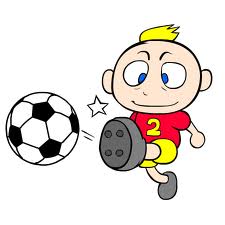 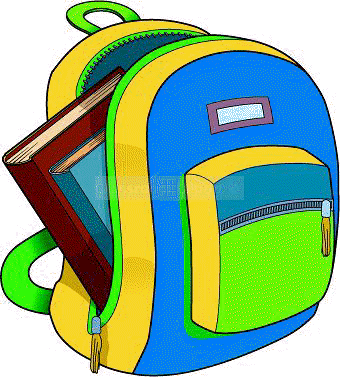 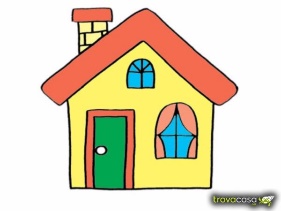 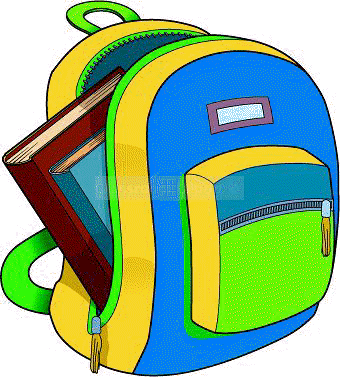 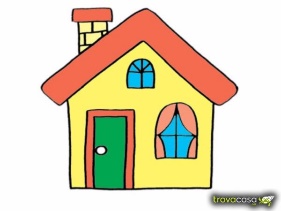 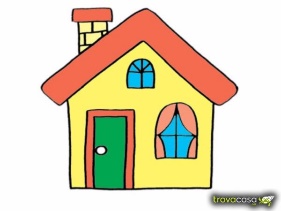 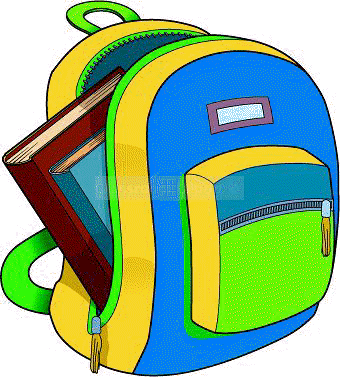 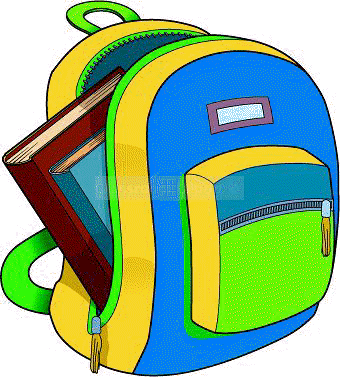 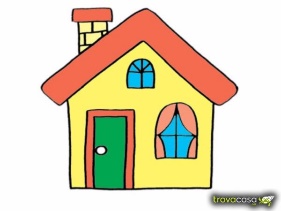 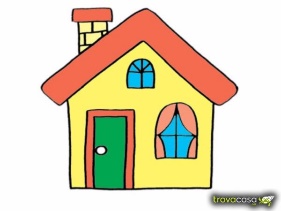 Journée de la femme
Mardi Gras
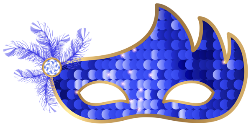 Fête des grands-mères
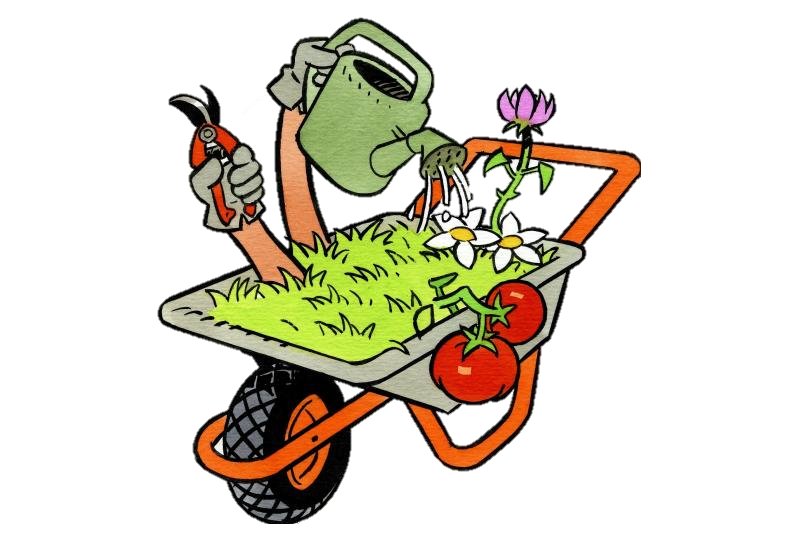 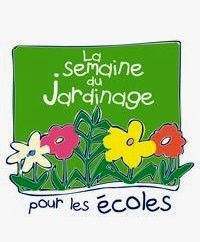 Du 17 au 22 mars
hiver
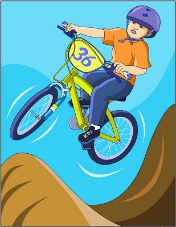 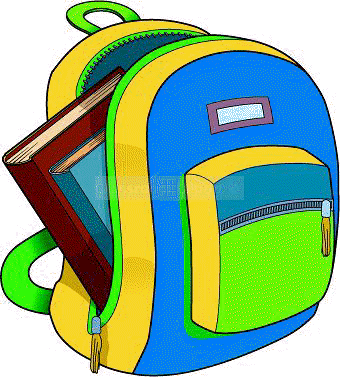 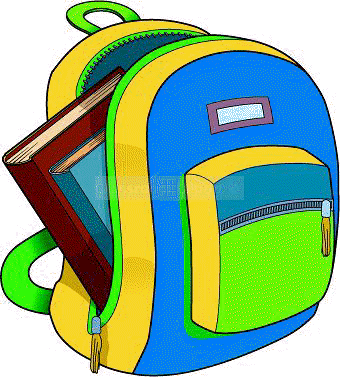 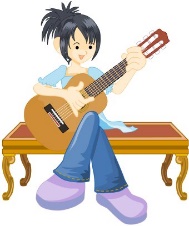 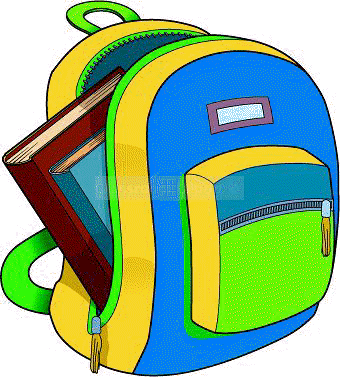 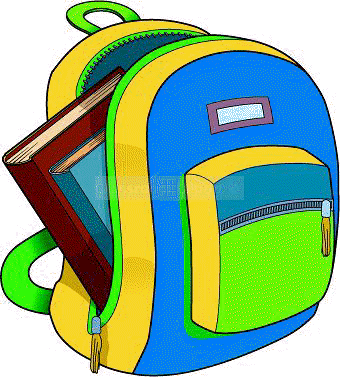 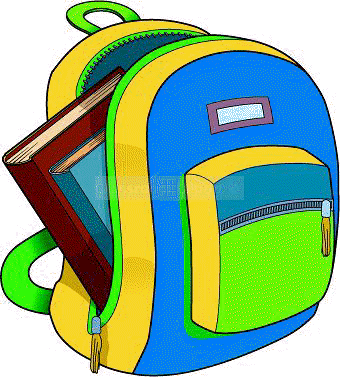 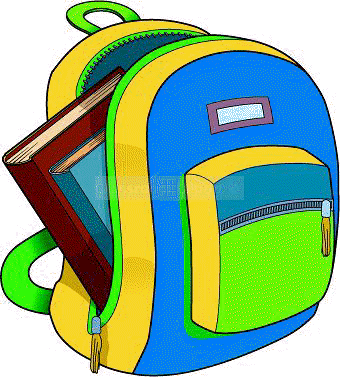 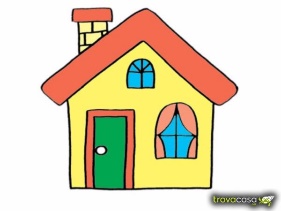 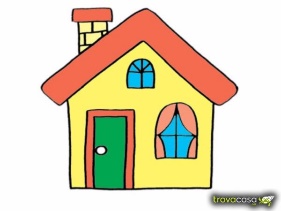 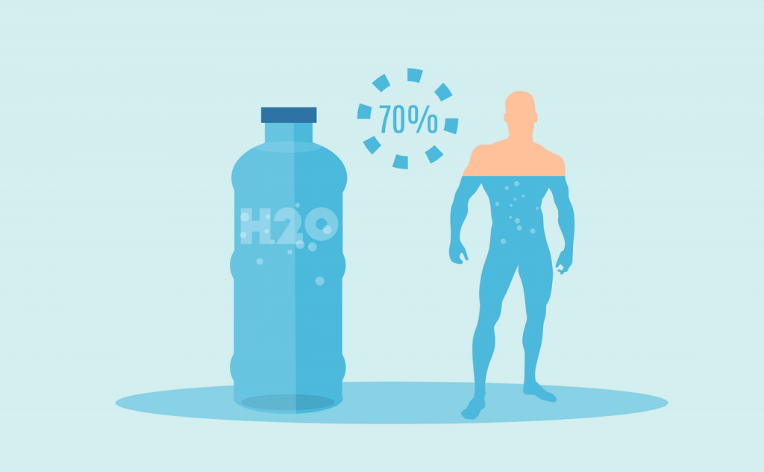 printemps
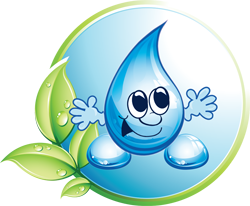 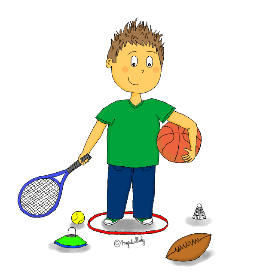 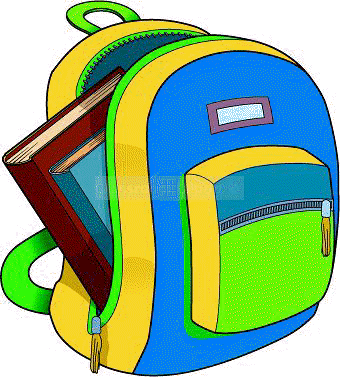 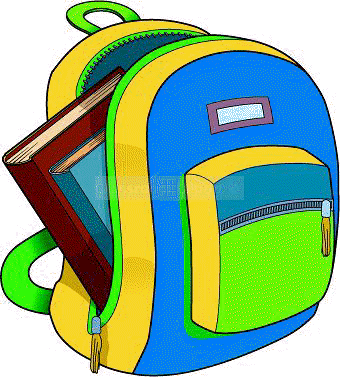 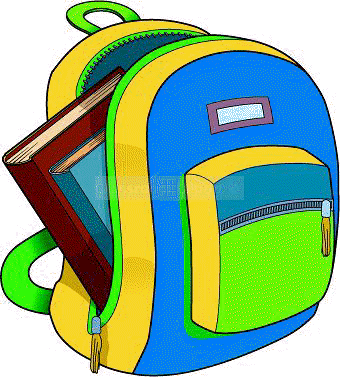 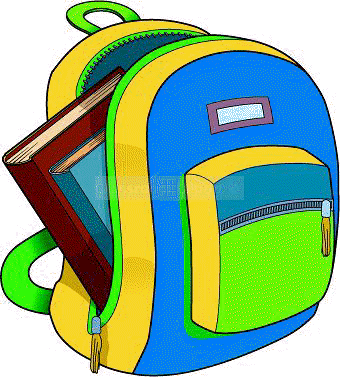 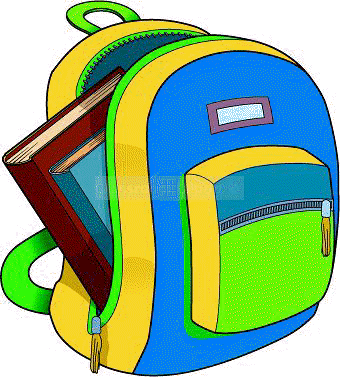 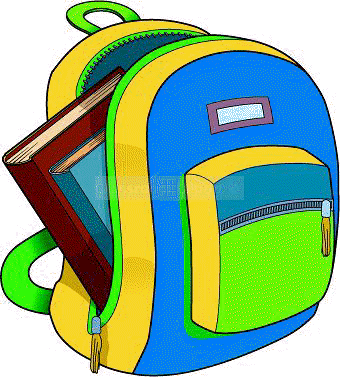 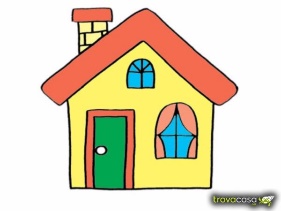 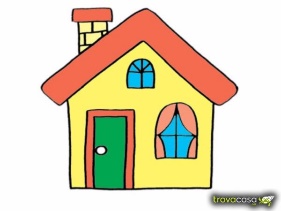 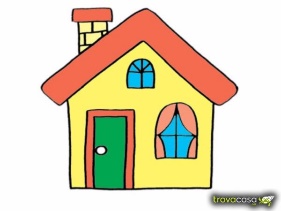 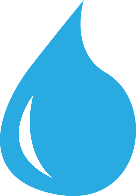 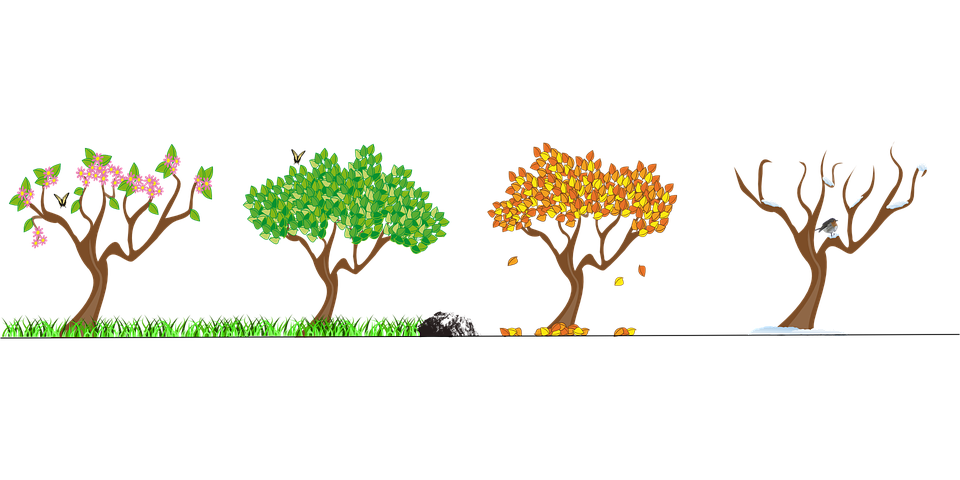 Journée mondiale de l’eau
Printemps
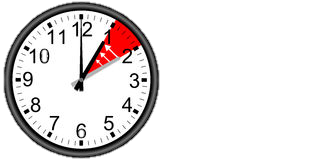 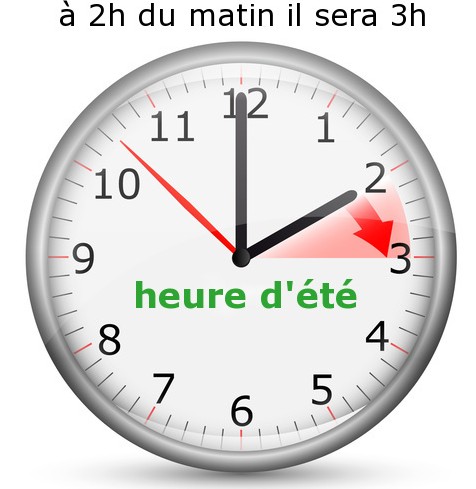 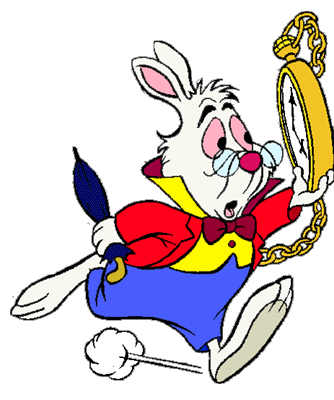 printemps
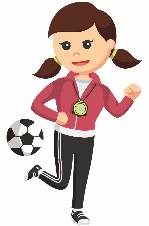 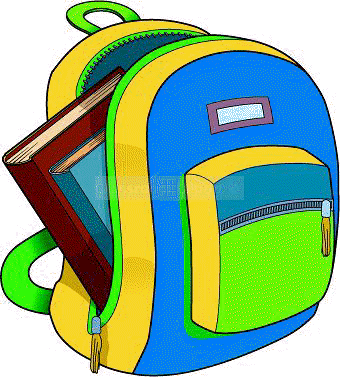 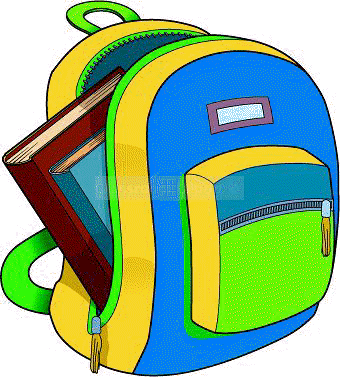 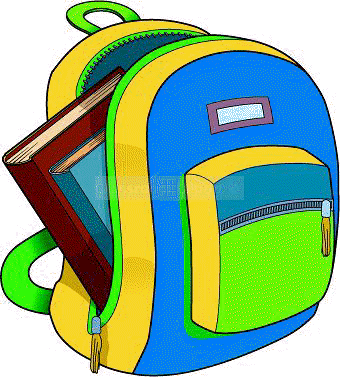 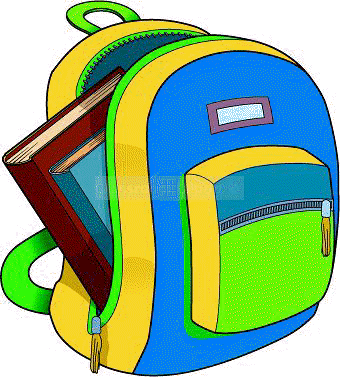 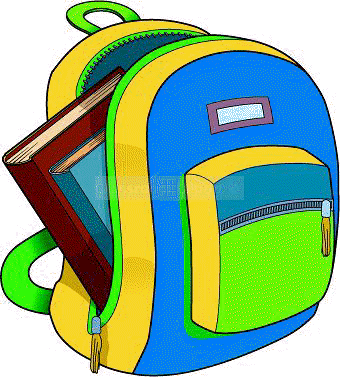 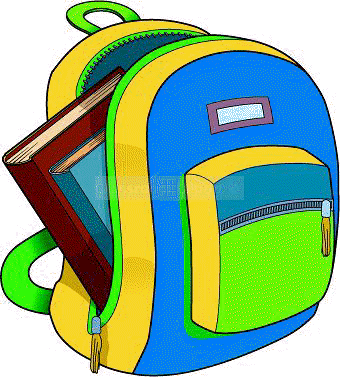 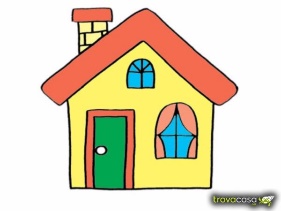 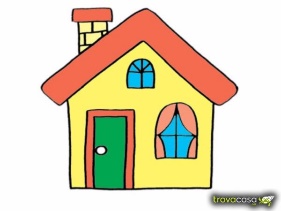 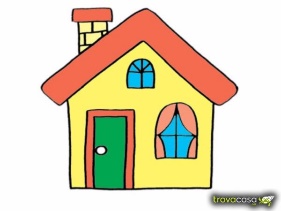 HEURE D’ETE
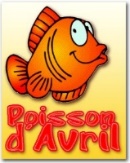 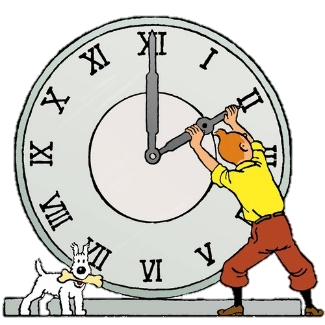